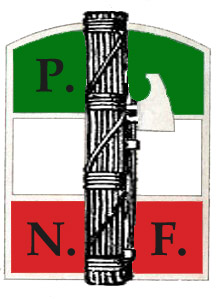 KSCB092 FašizmusA jeho špecifiká v Európe a Ázii
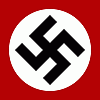 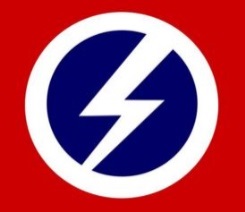 Jakub Drábik

Jaro 2022
Hitler kancelárom
„uchopenie moci“ (nacistický termín) spočiatku skôr ich snom než realitou.  

Niektorí historici dokonca začali používať termín Machtübergabe, teda „odovzdanie moci“. 

okrem Hitlera ako kancelára len dvaja ďalší nacistickí ministri (z 11)
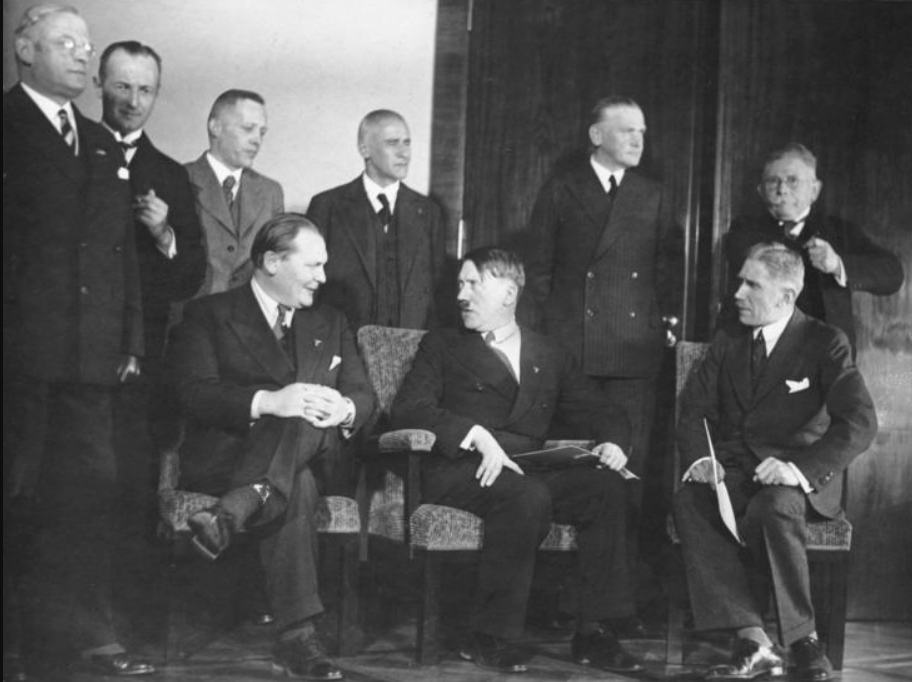 V Súlade so zákonom
hlasmi Nemeckej národnej ľudovej strany (DNVP) mala len približne 40 percent kresiel

Ďalší krok nacistov – získať úplnú kontrolu, ale so zdaním legitimity - > ĎALŠIE voľby

Tentokrát NSDAP disponovala ako vládna strana propagačnými kanálmi štátu + peniazmi od väčších priemyselníkov + teror SA (69 mŕtvych vo februári)
Požiar reichstagu
Voľby 5. marca (březen) 1933, Hitler veľké očakávania

Ale - 27. februára (únor) 1933 požiar Reichstagu

Marinus van der Lubbe (1909 – 1934), holandský komunista, ktorý chcel týmto gestom mobilizovať nemeckých robotníkov pre boj proti fašizmu
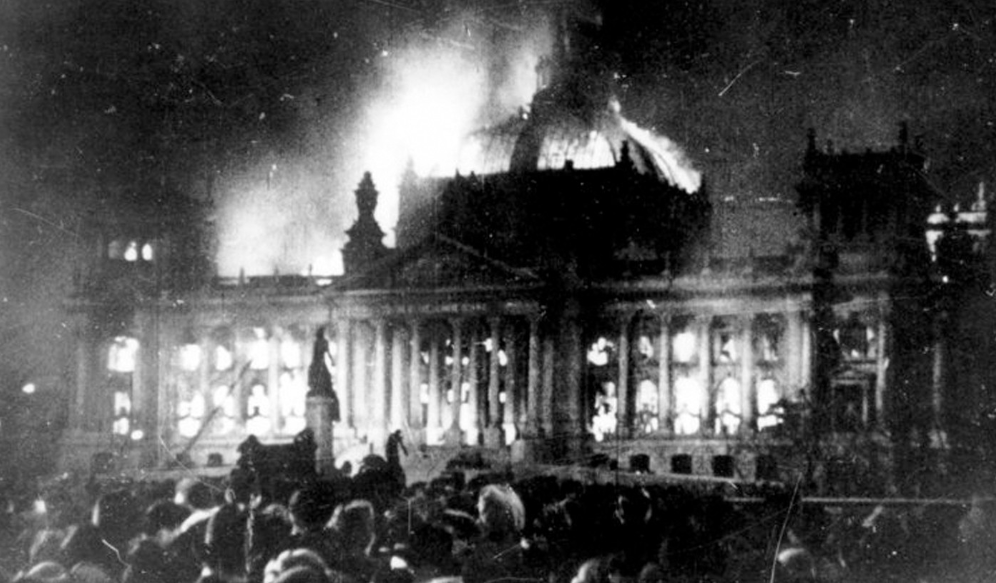 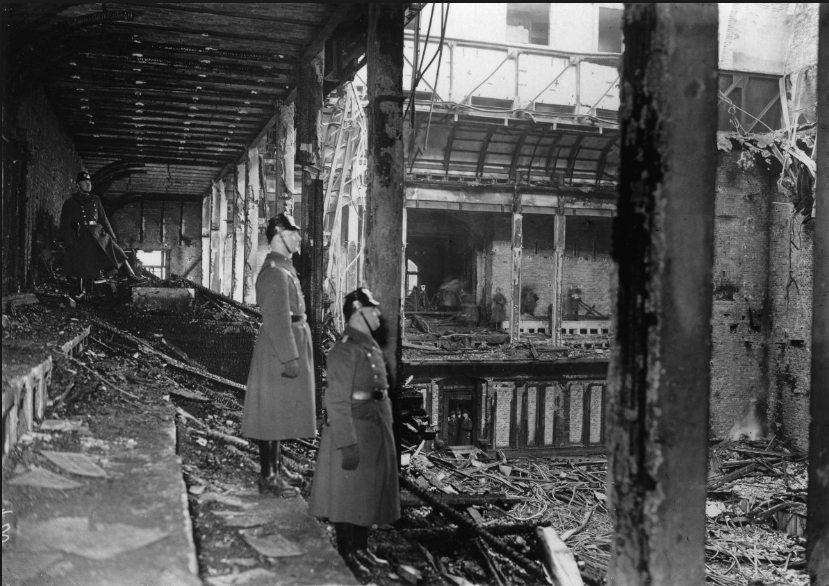 Požiar v Reichstagu
28. februára 1933 podpísal Hindeburg tzv. Dekrét o požiari Ríšskeho snemu (Reichstagsbrandverordnung, celý názov „Dekrét ríšskeho prezidenta na ochranu ľudu a štátu,“ Verordnung des Reichspräsidenten zum Schutz von Volk und Staat), ktorý navrhli nacisti

nacisti mali v rukách kľúčové ministerstvo vnútra - > použili tento zákon na legálne uväznenie kohokoľvek, koho považovali za svojho oponenta

Najmä proti KPD – väčšina lídrov v čase kampane a volieb vo väzení
voľby
Teror aj ostatných pol. strán 

K voľbám slobodne len voliči DNVP a NSDAP

Napriek všetkému NSDAP 43,9 % - strašne málo vzhľadom k okolnostiam

DNVP (8,3 percenta), SPD stratila jediné kreslo (získala 20,4% 120 kresiel), KPD stratila 19 kresiel, no stále dokázala nazbierať takmer päť miliónov hlasov (16,9%) a 81 kresiel

Hitler – koaličná vláda s DNVP
Zmocňovací zákoN
Stále ale nemal ústavnú väčšinu na Zmocňovací zákon (Ermächtigungsgesetz, celým názvom Zákon pre nápravu núdze občanov a národa, Gesetz zur Behebung der Not von Volk und Reich), 

Ten umožňoval vládnemu kabinetu prijímať zákony bez ich schválenia Ríšskym snemom

zatkli všetkých 81 poslancov KPD a tiež niekoľkých poslancov SPD + strane Zentrum ponuka schválenia zmluvy s Vatikánom

23. marca 1933 pomerom 444 hlasov proti 94 – na 4 roky
Zmocňovací zákon
Do štyroch mesiacov od volieb boli všetky strany okrem NSDAP zakázané alebo rozpustené. SPD presunula takmer ihneď svoju centrálu do Prahy

V parlamente ostalo 22 zástupcov, ktorí nepatrili do NSDAP (napr. Hugenberg) – a 639 nacistov

Voľby verejné a vyberať si voliči mohli len z dopredu pripravenej jednotnej kandidátky

Posledná prekážka – umierajúci Hindenburg
Gleichschaltung
v priebehu rokov 1933 až 1934 

inkorporácia NSDAP do štátneho systému, preklad ako „koordinácia“,  alebo tiež nacifikácia, synchronizácia či „postavenie do radu“.  V niektorých prípadoch ponechávajú historici v textoch nemecký výraz, aby sa zachoval jeho unikátny význam, „glajchšaltovanie.“ 

Nacisti toto slovo prevzali zo sveta elektriny, kde to znamená, že všetky vypínače sú v jednom okruhu, aby mohli byť zapnuté alebo vypnuté jedným hlavným vypínačom
Gleichschaltung
Gleichschaltungsgesetz, teda „glajchšaltovací zákon“31. marca 1933

Ovládnutie miestnych vlád a postupné nahradzovanie

Nevyhovujúci úradníci, učitelia, sudcovia atď preč

V marci 1933 neďaleko Mníchova prvý koncentračný tábor – Dachau
Gleichschaltung
Spolky, kluby a ďalšie organizácie rozpustené – ostali len nacistické

Nemecký pracovný frontu (Deutsche Arbeitsfront, DAF) namiesto odborov (Robert Ley), v rámci DAF nové spoločenské, vzdelávacie, športové, zdravotné a zábavné programy



„Radosťou k sile“ (Kraft durch Freude, KdF) – podobné talianskemu Dopolavoro
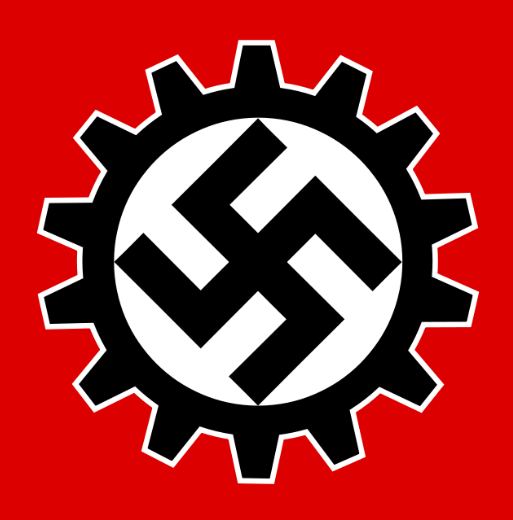 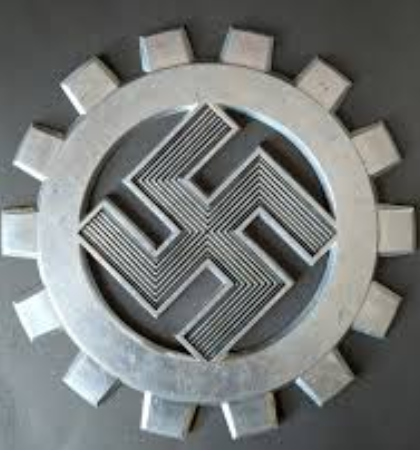 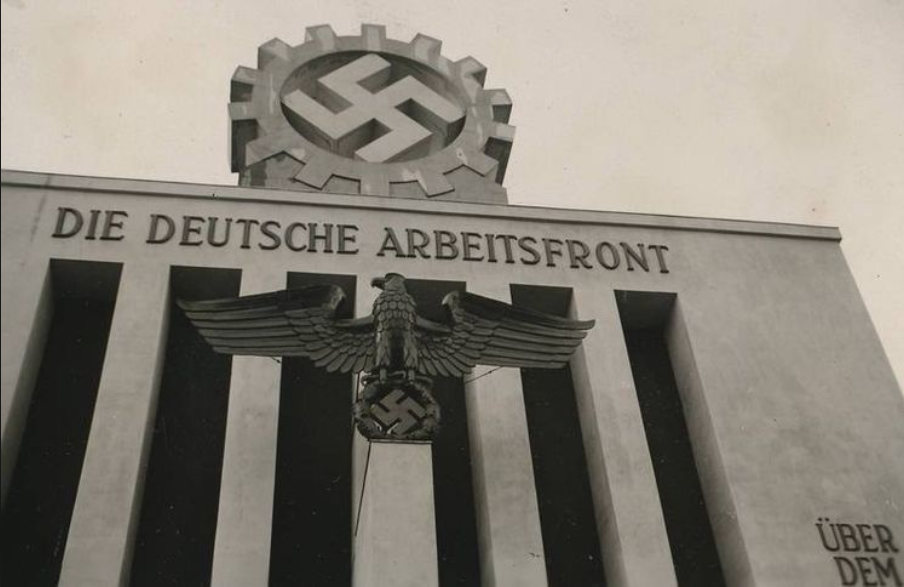 KdF
KdF prevádzkovala továrenské knižnice, záhrady, plavárne, športové miestnosti a vybavenie, zabezpečila prestávky pri práci pre robotníkov, jedlo za znížené poplatky, lístky na koncerty a do opery zadarmo, organizovala gymnastické tréningy, vzdelávacie kurzy pre dospelých a dokonca dovolenky za veľmi priaznivé ceny

obľúbená organizácia (v roku 1934 využilo možnosti dovolenky 2,3 milióna Nemcov, v roku 1938 to už bolo 10,3 milióna)

Cieľ „zlikvidovať nudu“
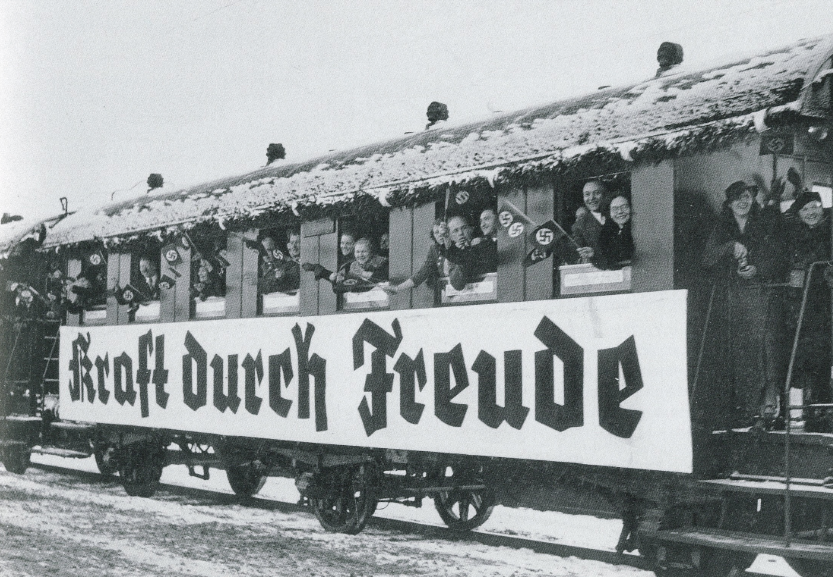 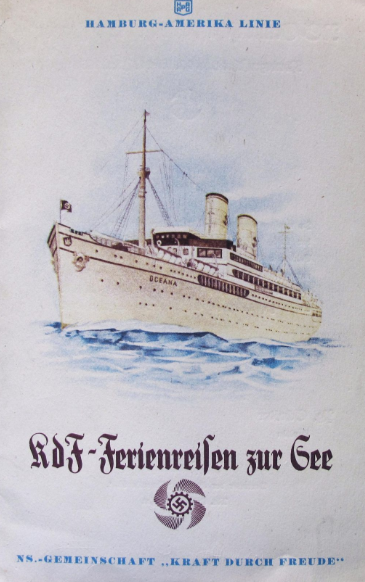 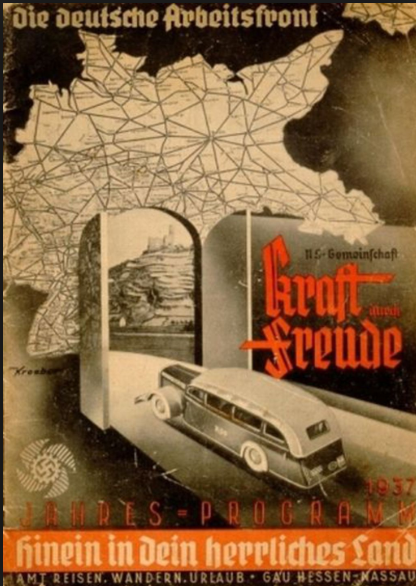 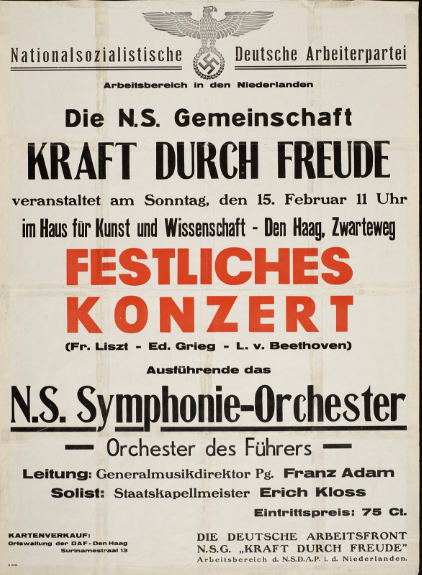 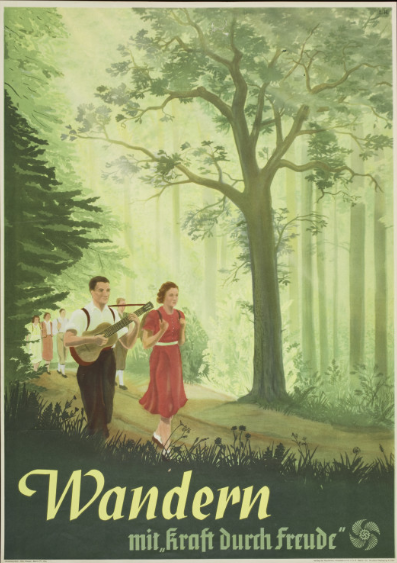 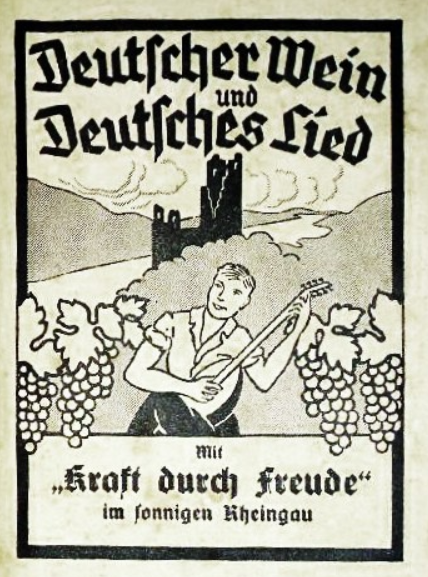 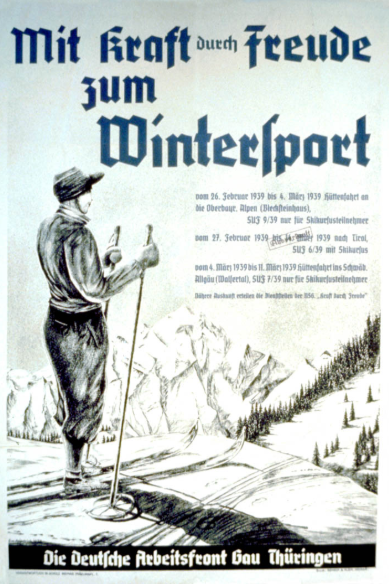 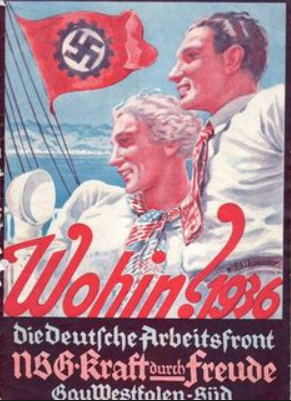 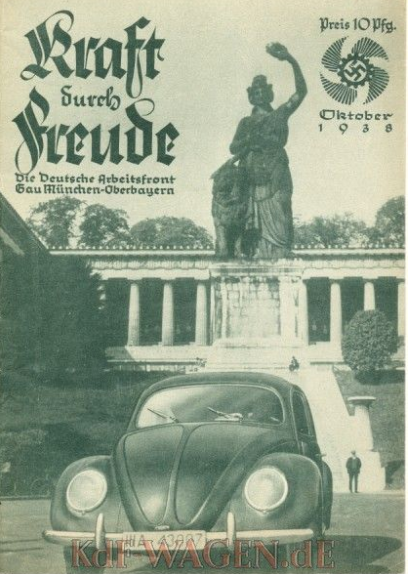 KdF
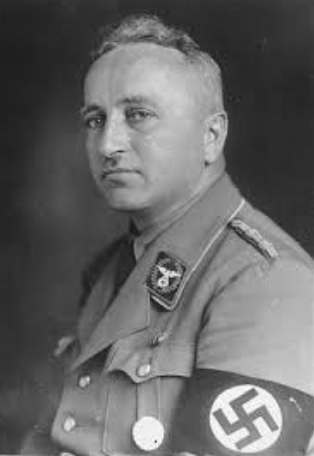 Ley: „z nudy vyrastajú hlúpe, kacírske a áno, kriminálne myšlienky a myšlienkové pochody. Skľučujúca stagnácia núti ľudí sa sťažovať; dáva im pocit bezdomovectva; slovom, pocit absolútneho prebytku. Nič nie je pre štát horšie než toto.“
Ley: „jedinou súkromnou osobou vo fašistickom štáte môže byť spiaci človek“
DAF
V rámci DAF aj ďalšie podorganizácie: 
Krása práce“ (Schönheit der Arbeit) – zvyšovať efektivitu robotníkov – lepší dizajn pracovného prostredia, nové jedálne, čistotou, zlepšenie hygieny, nové šatne a skrinky, lepší vzduch v továrňach, odev a podobne

„Ríšska súťaž v odbornosti“ (Reichsberufswettkampf) – súťaž o najlepších odborníkov „vo fachu“ a zároveň ideologicky pripravených (1934 sa do súťaže prihlásilo približne pol milióna súťažiacich. 1939 už 3,5 milióna)
Mládežnícke organizácie
V 20. rokoch v Nemecku približne 2000 rôznych menších i väčších mládežníckych organizácií (Wandervogel, Jugenschaft, Bündische Jugend, ...)

Po novom – len Hitlerjugend

V roku 1932 podiel nemeckých mládežníkov vo veku medzi 10 a 18 rokov organizovaných v Hitlerjugende na úrovni približne 1 %. 

V roku 1939 to bolo 87 %
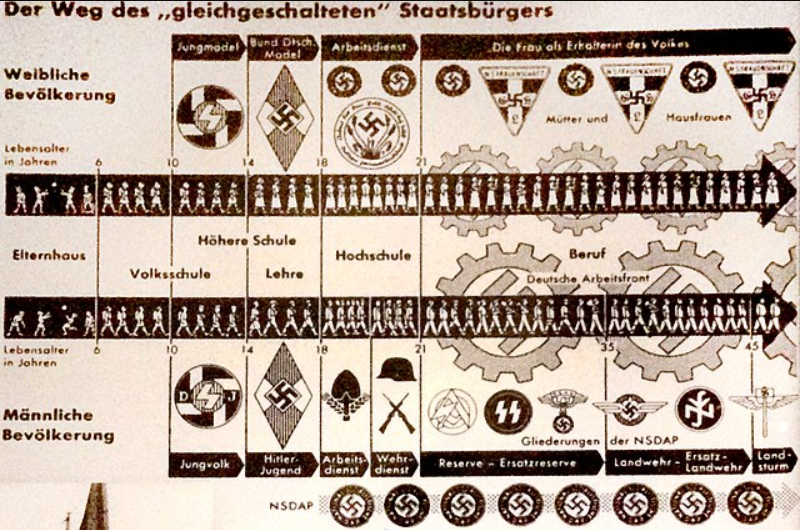 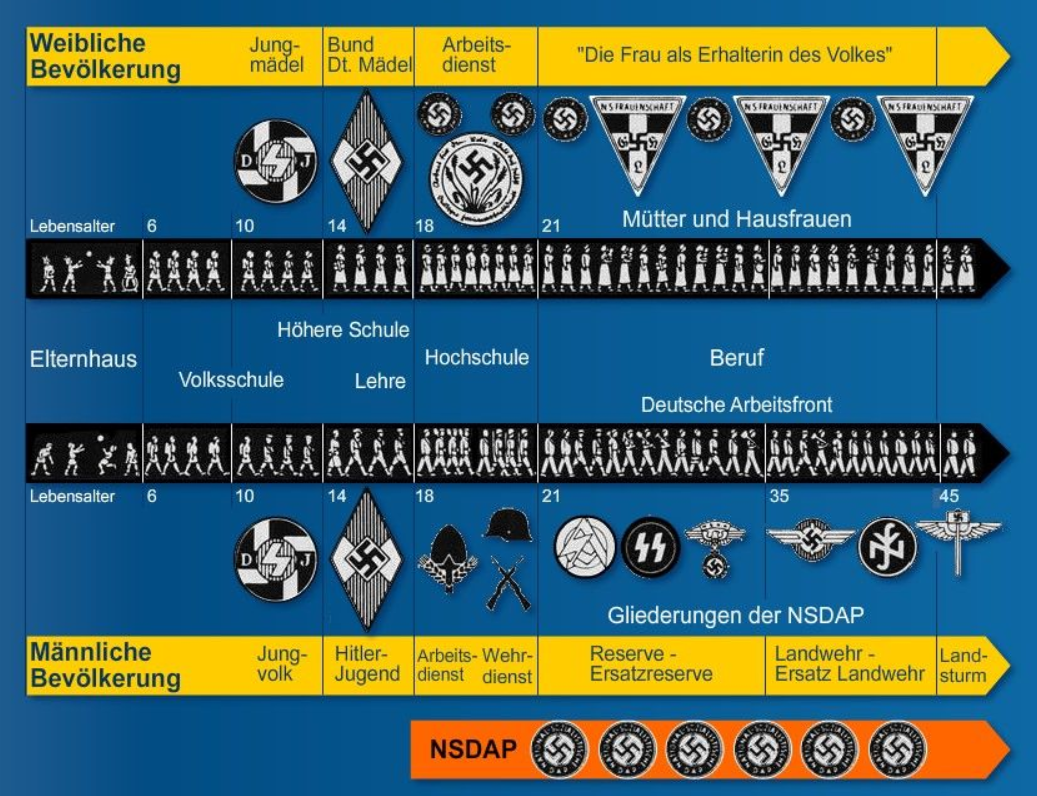 Poľnohospodárstvo
Glajchšaltovanie vo všetkých oblastiach:

13. septembra 1933 ríšsky potravinový podnik (Reichsnährstand) – na čele Walter Darré, ten ale aj ministrom poľnohospodárstva

obsesia krvou a pôdou (Blut und Boden) v reálnej politike: farmárov pripútala k ich pôde, nemohli ju predať, rozdeliť, prenajať a ani byť zabratá veriteľom v prípade farmárových podlžností
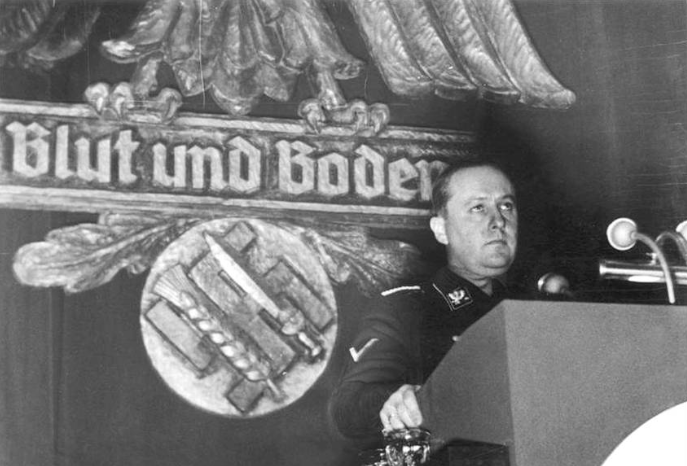 Poľnohospodárstvo
Výsledok katastrofa, 1936 Nemecko kritický nedostatok potravín

prídelový systém na maslo a ďalšie poľnohospodárske produkty

Vysvetlenie Hitlera – nie neuveriteľná Darrého nekompetentnosť, ale: Nemecko potrebuje životný priestor (Lebensraum)
Duálny štát
Podobne ako poľnohospodárstvo i ďalšie organizácie – nacistické orgány sa stali buď nadradenými, alebo ich pohltili

Napr. aj územnosprávne členenie: Do roku 1934 nahradila NSDAP systém spolkových republík (Länder) vlastnými „Gaue“ (jednotné číslo „Gau“), teda straníckymi lokálnymi dištriktmi (fungovali od roku 1926, v roku 1934 ich bolo 32, neskôr po okupácii ďalších krajín stúpol ich počet na 42)
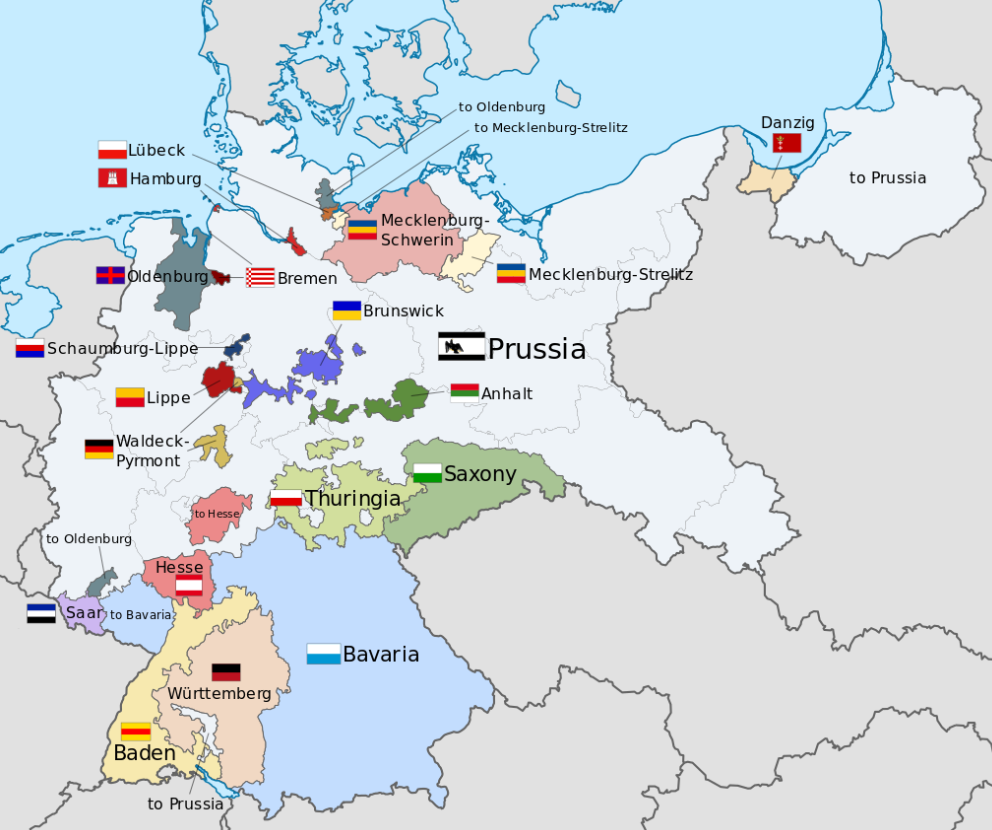 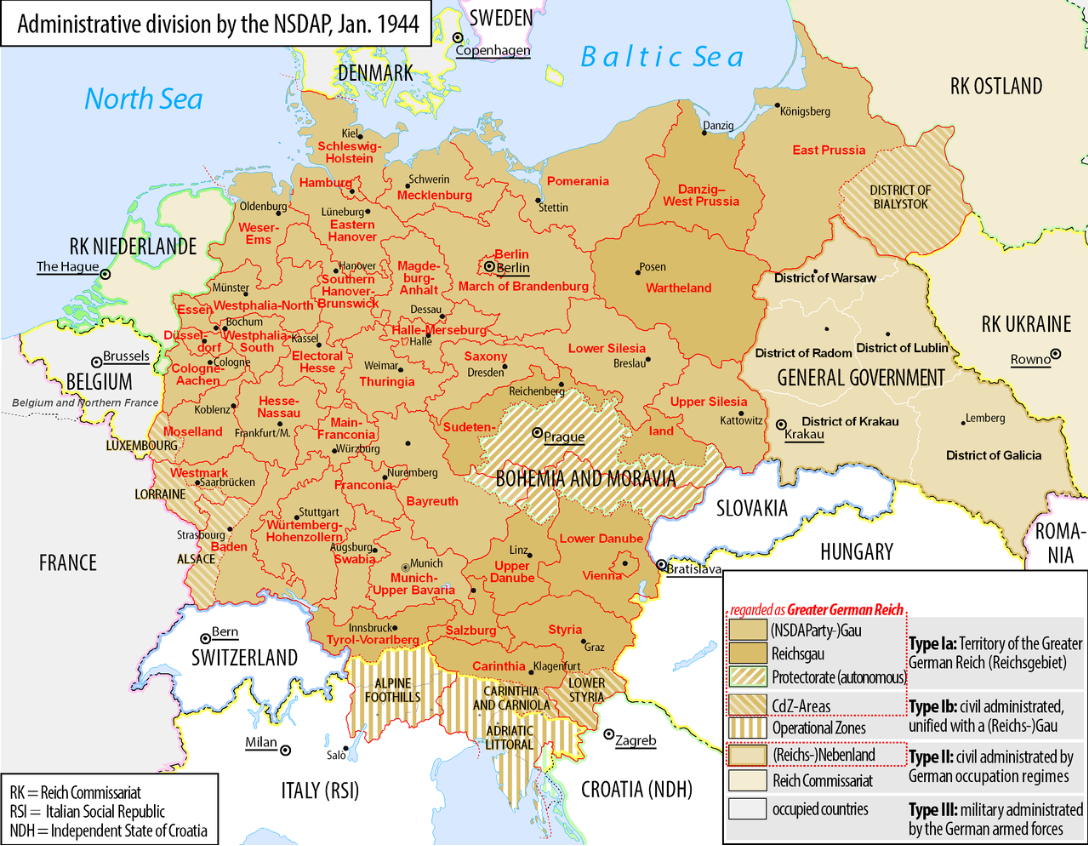 konvertiti
Carl Schmitt (1888 – 1985)
dokázal právne zdôvodniť Hitlerove prevzatie moci a mnoho ďalších nezákonných krokov ako „výkon diktátorskej autority“

Napr. po Hugenbergovej rezignácii formulácia „súčasná vláda“, ktorá bola v zákone, neznamenala špecifické zloženie vládneho kabinetu
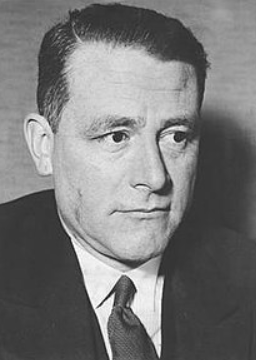 konvertiti
Martin Heidegger (1889 – 1976)
Zdôvodňoval nevyhnutnosť nacizmu filozoficky. 

Hitlera videl ako nietzscheovského nadčloveka, ktorému ide o syntézu medzi vedou a silou vôle a medzi robotníkmi a mysliteľmi

Podpora od významných osobností pre udržanie zdania legitimity režimu veľmi dôležitá
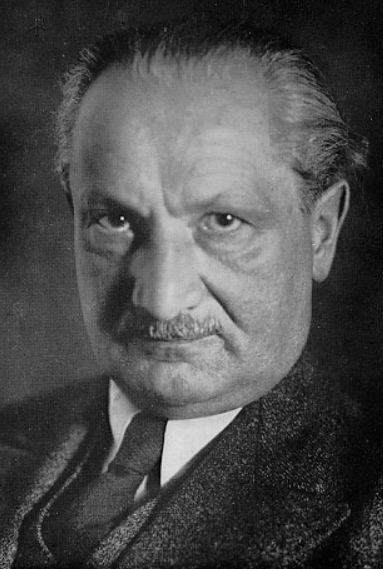 Ministerstvo propagandy
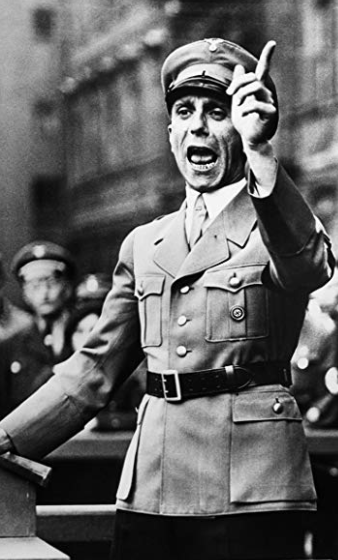 14. februára 1933, vytvorené nové ministerstva verejnej osvety a propagandy – na čelo Goebbels

Pod kontrolu dostal Goebbels všetky tlačové médiá, literatúru, filmy, divadlá, hudbu, rádiové vysielanie i tvorbu filmov
Gleichschaltung
Vytvorenie Volksgemeinschaftu – všetko súčasťou organického národa, pospolitosti

Problém pri glajchšaltovaní – cirkvi (vyše 90 percent Nemcov sa hlásilo k nejakej cirkvi)

protestantov sa nacisti pokúsili zjednotiť – všetkých 28 miestnych protestantských cirkví do jednej Ríšskej cirkvi (Reichskirche) – nie celkom úspešné
Gleichschaltung
Podobne snaha ovládnuť katolícku cirkev - problémy

v júli 1933 preto s Vatikánom podpis konkordátu podľa ktorého štát nemal zasahovať do záležitosti cirkvi a naopak, cirkev sa nemala politicky angažovať

Režim sa aj tak pokúšal cirkev ovládnuť/zlikvidovať, zatýkanie kňazov – v Dachau cca 2700

Cirkev jedno z centier odporu proti režimu
Opozícia
Totalitarizmus – nemožné dosiahnuť, vždy existuje odpor

V Nemecku - mládežnícke hnutia, bojkotovanie aktivít Hitlerjugendu (Edelweißpiraten, Swing-Jugend, či neskôr počas vojny známa Weiße Rose a pod.)

Politické vtipy napr. (árijec - „blonďavý ako Hitler, vysoký ako Goebbels [mal 1,65 m – pozn. J.D.], štíhly ako Göring a piť striedmo ako Ley“)

organizovaná politická opozícia ale nemysliteľná
Represia
Pre nacistický režim kľúčová tajná polícia:

Geheime Staatspolizei (Gestapo) – tajná polícia proti odporcom režimu


Sicherheitsdienst, SD – nacistická tajná služba, podliehala SS.
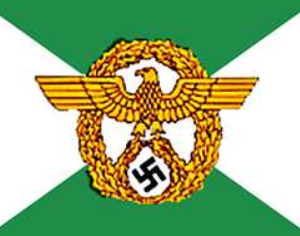 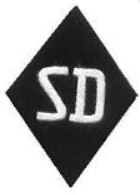 SS
SS (Schütz Staffeln, Obranné jednotky) majú svoje počiatky v roku 1923, keď vznikla tzv. „Halová“ bezpečnostná služba (Saal-Schutz), potom rôzne ďalšie organizácie (Stoßtrupp, Schutzkommando)

Od r. 1929 na čele Heinrich Himmler

SS bola elitnou jednotkou NSDAP, ktorá sa formálne starala o bezpečnosť v ríši, prakticky však dostávala (najmä počas vojny) zvláštne úlohy týkajúce sa rasovej očisty nemeckého ľudu – inými slovami, SS sa mala starať o vykonávanie nacistickej rasovej politiky.
SS
Totenkopfverbände - administrovala koncentračné a vyhladzovacie tábory

Každý člen SS (spočiatku) musel dokázať čistý rasový pôvod

Heslo bolo „Moja česť sa volá vernosť“ (Meine Ehre heißt Treue)
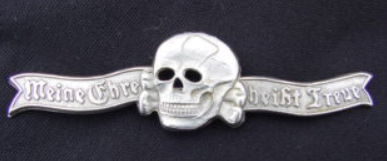 SS
Vlastné programy (napr. známy „Prameň života“ (Lebensborn)) 

vlastný rasový výskum a výskum ranej nemeckej/germánskej histórie (Ahnenerbe)

Vlastné firmy (prvé nakladateľstvo Nordland-Verlag, neskôr ďalšie – najmä využívanie otrockej práce väzňov z KL)
KL – konzentrationslager, koncentračný tábor – postupne celá sieť hlavných táborov a pobočiek
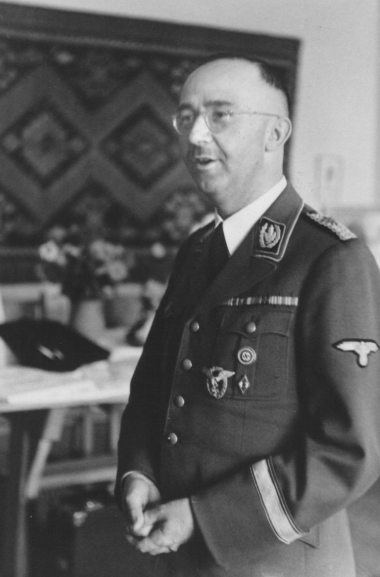 Operácia Kolibrík
gleichschaltung armády kľúčový a veľmi delikátny problem

Dôstojníci armády chceli prevziať moc a zlikvidovať demokraciu – to, čo sa stalo ale nebolo práve podľa ich predstáv (nacisti príliš revoluční, armáda konzervatívna)

Navyše problém SA - Röhm vždy sníval o tom, že SA nahradia nemeckú armádu a netajil sa tým

armáda 100-tisíc mužov, počtu členov SA prekročil začiatkom roku 1934 tri milióny
Operácia Kolibrík
SA nespokojné – chceli skutočnú revolúciu, totálnu prestavbu štátu na základe národno-socialistických ideálov

Hitler naopak – geopolitická vízia, vojna, ovládnutie sveta a až potom dokončenie revolúcie

Na vojnu ale potreboval armádu – profesionálny dôstojnícky zbor s výcvikom a skúsenosťami – musel sa rozhodnúť – vybral si armádu

Operácia Kolibrík (Unternehmen Kolibri), noc z 29. na 30. júna 1934.
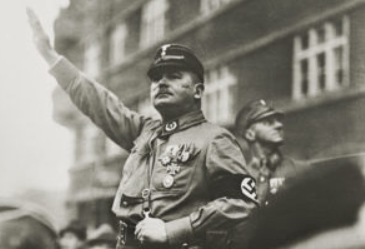 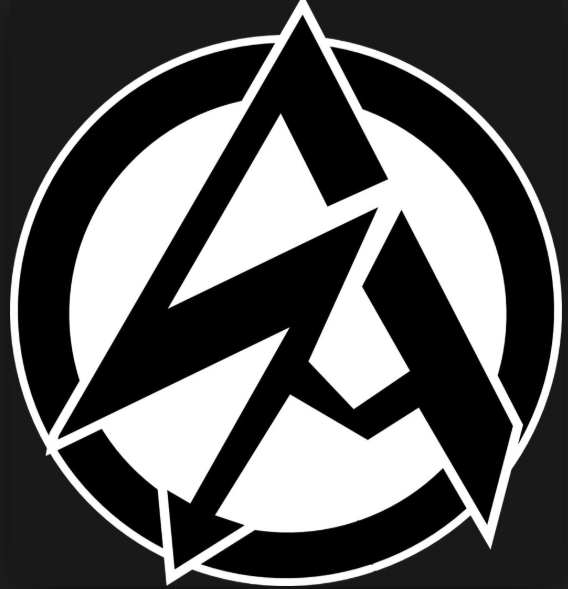 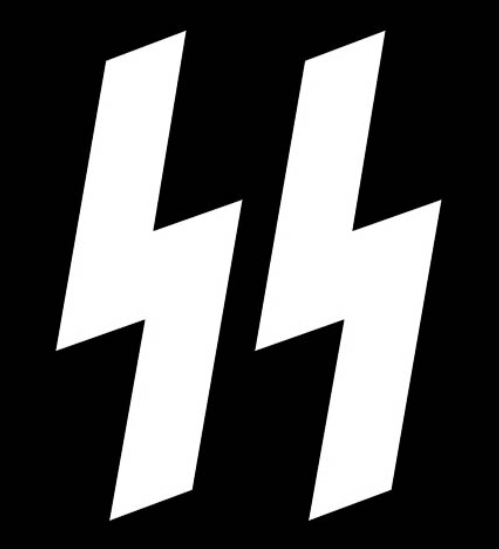 Po noci dlhých nožov
Hitler zlikvidoval opozíciu v strane – Röhma, praktický celý veliteľský zbor SA i ľudí ako napr. Gregor Strasser. Dohromady zavraždených medzi 700 až 1000 ľudí 

medzi nimi bývalý kancelár a dvaja odbojní generáli armády, ale napríklad i Edgar Jung

2. 8. 1934 zomrel Hindenburg, NSDAP zákonom spojila funkciu prezidenta s funkciou kancelára – Hitler sa stal Vodcom a Ríšskym kancelárom nemeckého ľudu (Führer und Reichskanzler des deutschen Volkes)
Propaganda
NSDAP plne pri moci – spoločnosť ovládaná represiou i propagandou a sociálnym inžinierstvom v masovom rozsahu

Goebbels pod kontrolou umenie i kultúru (filmy – práca s antisemitizmom)

Nacizmus a fašizmus vo všeobecnosti môžeme nazvať „alternatívnou modernitou“ (nie popretím modernity)

Rýchlosť, letectvo, moderný urbanizmus a plánovanie miest, špecifický druh architektúry, ktorá hľadala námety v antickej, egyptskej, babylonskej i neoklasickej architektúre, využívala monumentalitu, prehnané mierky, zjednodušovanie, symetriu, opakovanie, leštené plochy, symboly ríše a strany
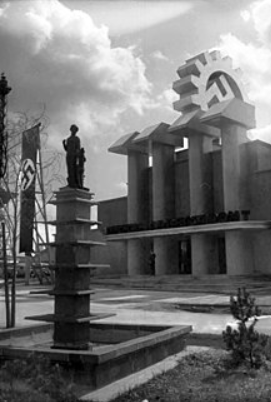 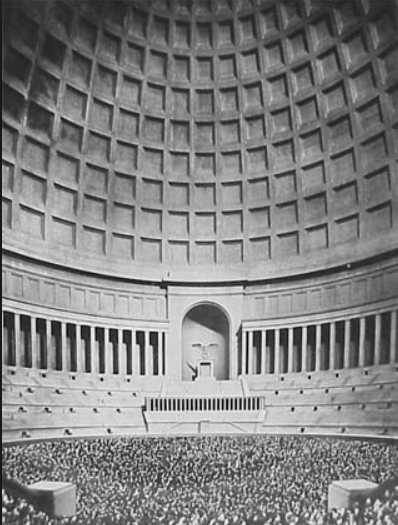 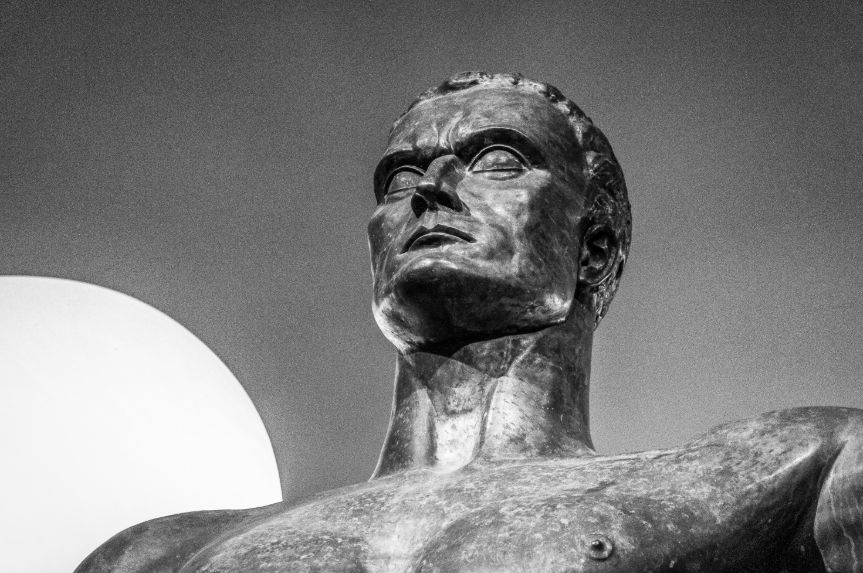 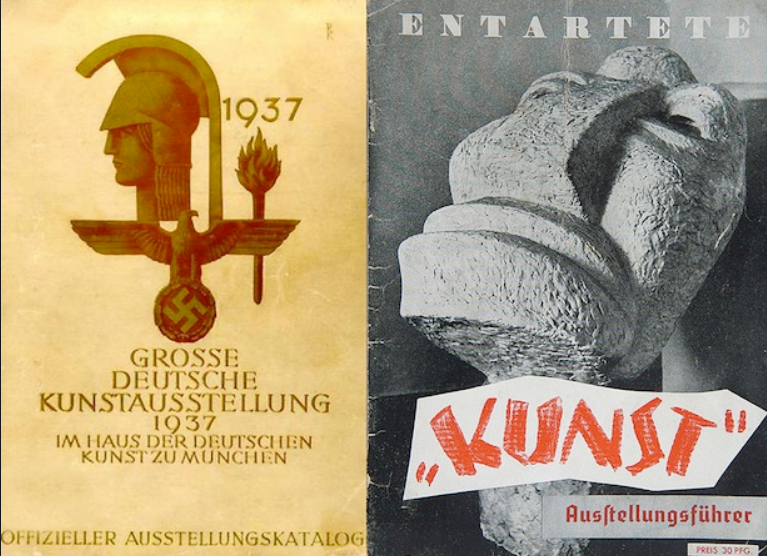 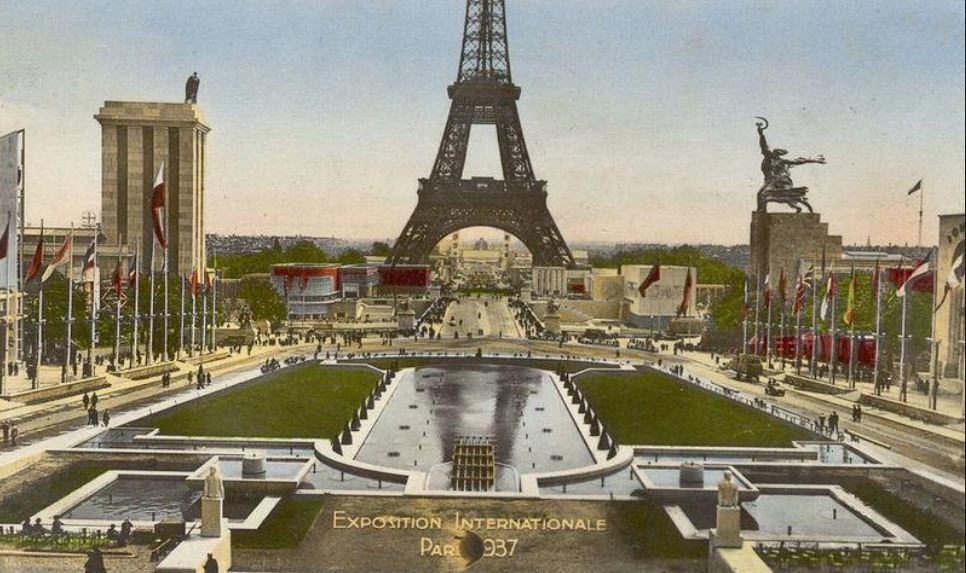 Nacistický „hospodársky zázrak“
koncept korporatívneho štátu (presadzoval najmä Walther Darré) mala NSDAP i v niektorých programových dokumentoch – lebo to dobre znelo

Nikdy ho ale neaplikovali v praxi = obmedzovalo by to Hitlerovu absolútnu moc + bol presvedčený, že konkurencia bola absolútne nevyhnutná pre hospodársky rast
Nacistický „hospodársky zázrak“
Za vlády NSDAP došlo v 30. rokoch v Nemecku k výraznému hospodárskemu oživeniu, predovšetkým v porovnaní s predchádzajúcim obdobím

Nacisti to ale nemali veľmi na svedomí – NSDAP ako jediná významnejšia nemecká strana nemala koherentný ekonomický program

V skutočnosti sa správali maximálne pragmaticky

Časť hnutia – znárodnenie. Hitler: „nepotrebujeme znárodniť hospodárstvo či jednotlivé podniky, keď sme znárodnili celú populáciu“
Nacistický „hospodársky zázrak“
Hitlerovi bolo jedno, ako bude hospodárstvo fungovať, pokiaľ bude rešpektovať zúrivú snahu o znovuvyzbrojenie. 

Nacisti verili, že vojna je hlavným zdrojom ľudského progresu a hospodárstvo by teda malo v prvom rade fungovať s cieľom umožniť krajine vojenské víťazstvá vo vojnách a expanziu

Hitler preto toleroval rôzne ekonomické štruktúry (v iných oblastiach snaha o ideologickú čistotu, hospodárstvo ale pragmatický prístup)
Nacistický „hospodársky zázrak“
Kľúčová vec: do pozície prezidenta Ríšskej banky vymenoval Hitler 17. marca 1933 vynikajúceho a i vo svete uznávaného ekonóma Hjalmara Schachta (1877 – 1970)

nikdy do NSDAP nevstúpil (členstvo mu aj tak udelili), nemal nacistov rád

Ani Hitler nemal rád Schachta, rešpektoval však jeho odbornosť
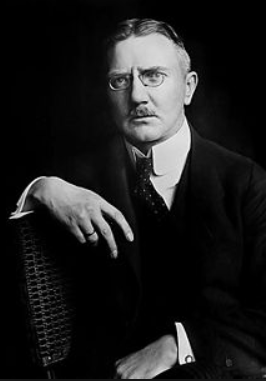 Nacistický „hospodársky zázrak“
Hjalmar Schacht najväčší vplyv na chod a úspech nemeckého hospodárstva

1934 minister hospodárstva, „Nový plán“: komplexný program riadenia dovozu a vývozu, pohybu meny a presunu kapitálu

Systém verejných prác, ktoré mali naštartovať nemeckú ekonomiku. Najznámejším bol projekt výstavby diaľnic (Reichsautobahn) – plány už z čias Weimarskej republiky (Hitler nechcel – buržoázne, Schacht ho presvedčil = propaganda potom hlásala že Hitlerov nápad – dodnes funguje a veľa ľudí tomu verí)
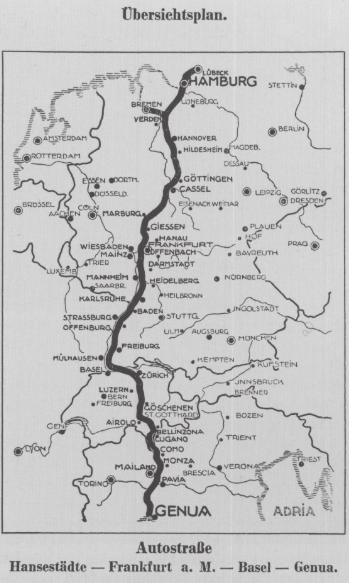 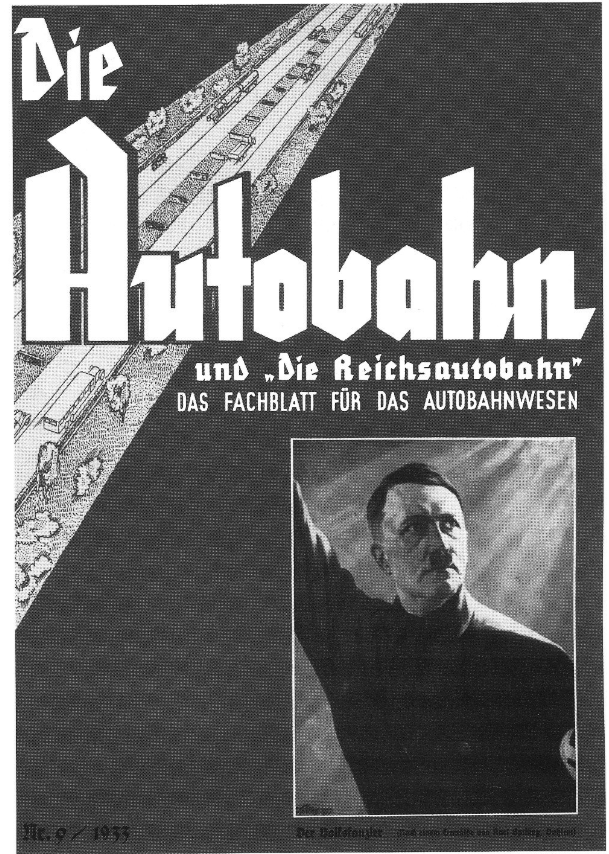 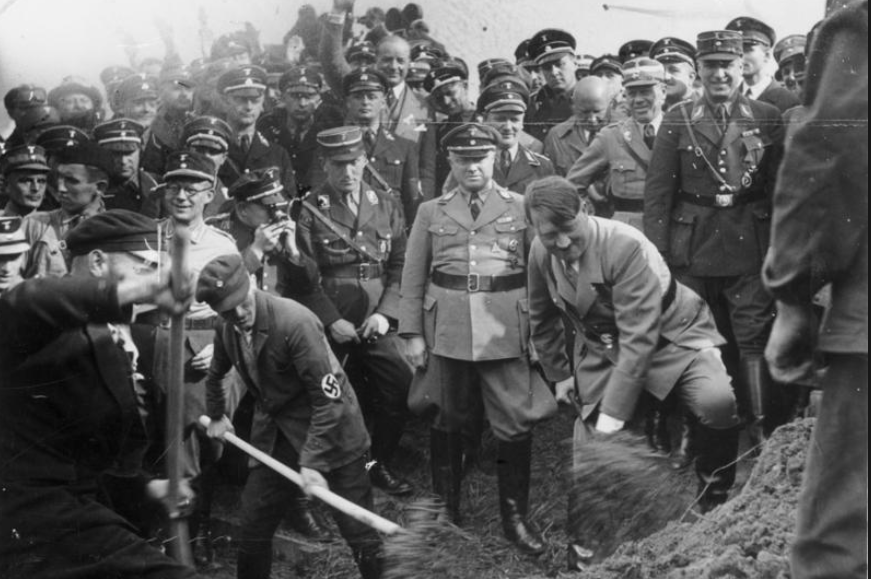 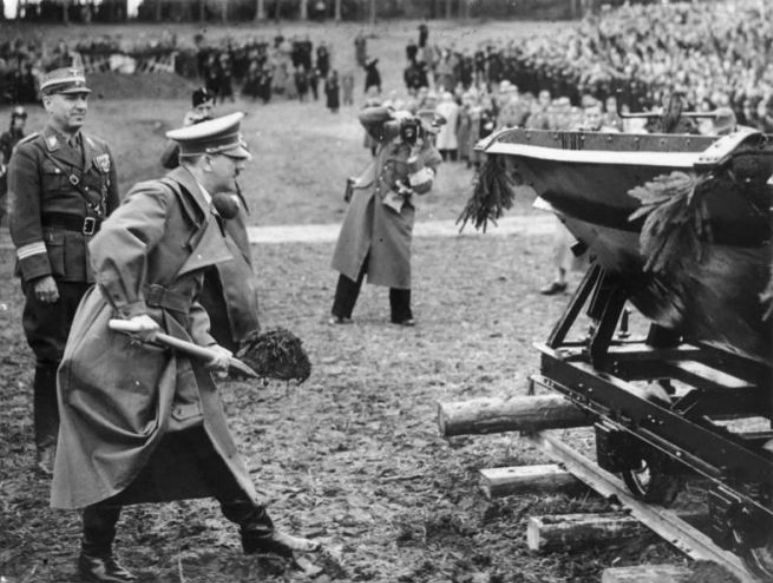 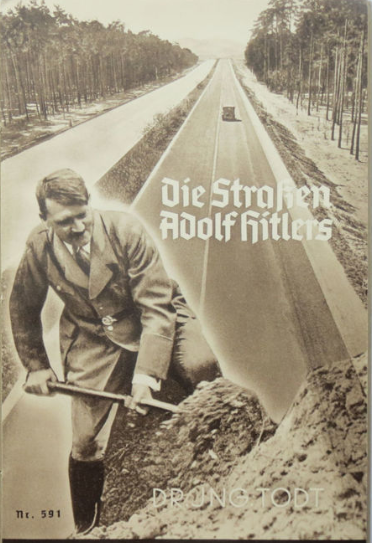 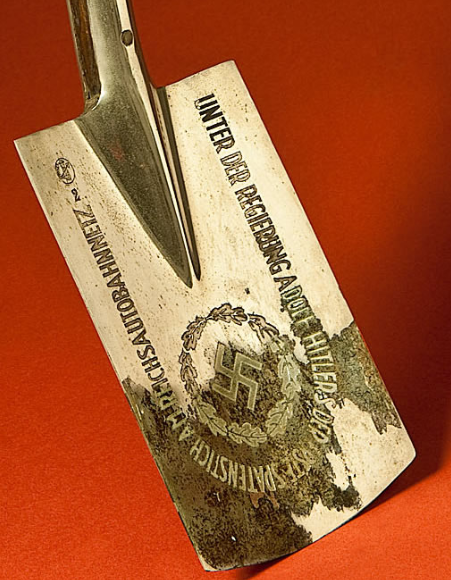 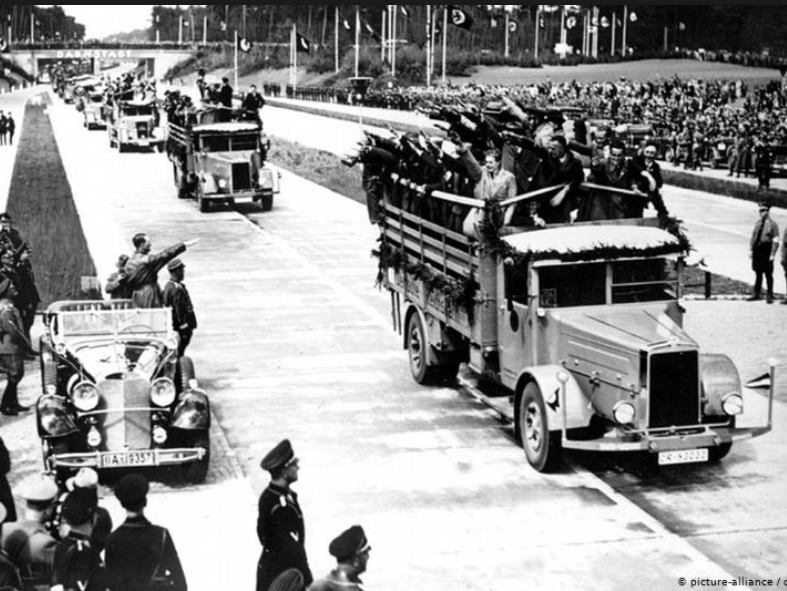 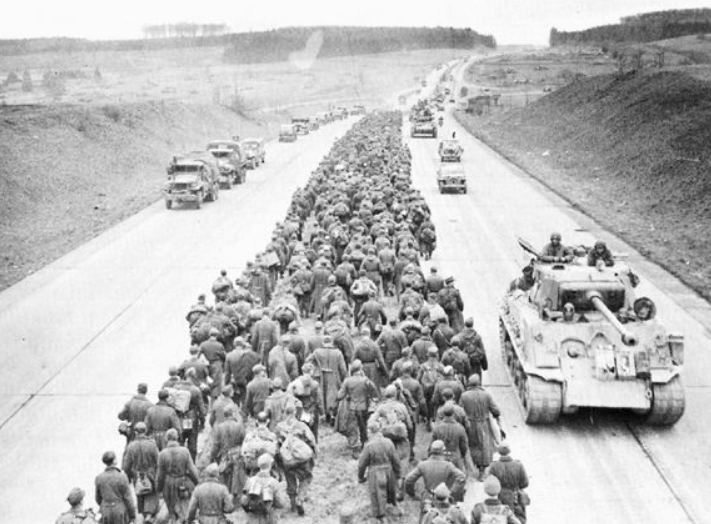 Nacistický „hospodársky zázrak“
Dnes mnoho kontroverzií, čo spôsobilo hospodársky rast, či len zbrojenie, alebo mal výraznejší podiel aj systém verejných prác

nacistom sa podarilo do istej miery revitalizovať nemecké hospodárstvo nie len zbrojením – i keď to bolo kľúčové

To ale neznamená, že nacisti dobrí ekonómovia, naopak: V rokoch 1933 až 1939 dosiahli vládne výdavky 101,5 miliardy mariek (z ktorých šlo približne 60 percent do zbrojenia). Vládne príjmy v tomto období však dosiahli len približne 62 miliárd mariek. Nacisti tak hospodárili s extrémnym deficitom
Nacistický „hospodársky zázrak“
Mefo-weschel: systém štátnych úverov, ktoré vymyslel a ešte v roku 1934 zaviedol Hjalmar Schacht. 

forma utajeného deficitného financovania, ktoré umožnilo nacistom platiť svoje zbrojné nákupy na úver. 

Od samého začiatku podvod. Hitler plánoval financovať tento obrovský deficit z neskoršej vojnovej koristi
Nacistický „hospodársky zázrak“
V praxi oživenie - nezamestnanosť zmizla, inflácia bola nízka, mzdy boli stabilné

Je však pravdepodobné, že v 40. rokoch by prišiel totálny kolaps – záchrana vojna

Niektorí historici (Timothy Mason) tvrdia, že Nemecko bolo v roku 1939 na pokraji totálneho ekonomického zrútenia, z ktorého uniklo len vďaka rozpútanej vojne (iní, napr. Richard Overy, tvrdia že útok na Poľsko z ideologických dôvodov, nie ekonomických)
Nacistický „hospodársky zázrak“
Schacht – konflikty s Hitlerom – židovská otázka + 10% HDP Nemecka do zbrojenia – neudržateľné

V r. 1938 Schacht dokonca pripravený v prípade útoku na ČSR pripravený podporiť prevrat proti Hitlerovi

Schacht síce nemecké zbrojenie v princípe podporoval, uvedomoval si však, že to, čo chcú Hitler a nacisti, je neudržateľné – v dlhodobej perspektíve mrzačia nemecké hospodárstvo

1937 rezignoval na post ministra hospodárstva
Nacistický „hospodársky zázrak“
Od 1936 už „štvorročný plán“ – cieľ pripraviť Nemecko na vojnu

Hitler v memorande okrem iného písal (takmer nikdy nepísal nič sám, toto výnimka – dôležité): „Úlohou hospodárstva je jednoducho podporiť právo Nemecka na sebaurčenie a rozšírenie jeho životného priestoru“
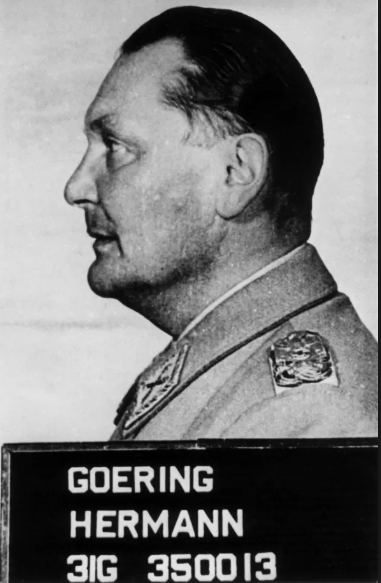 Nacistický „hospodársky zázrak“
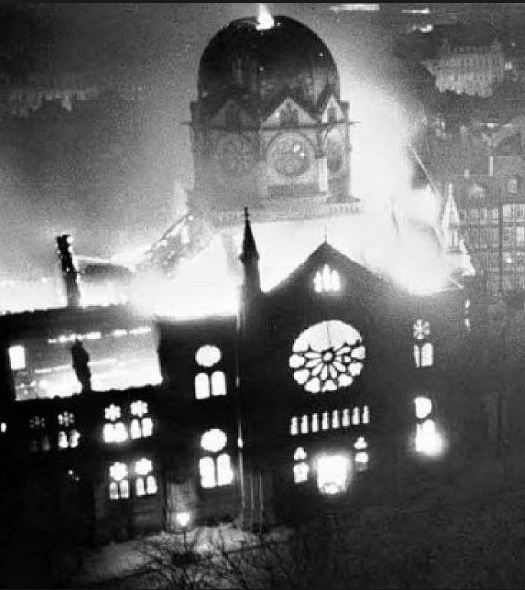 V roku 1938 však vypršala platnosť prvých Mefo-weschel

Nacisti nemali čím vyplatiť

„Krištáľová noc (správne označenie novembrový pogrom alebo ríšsky pogrom!) v noci z 9. na 10. novembra 1938
Nacistický „hospodársky zázrak“
Na škody spôsobené nacistami sa neuplatnili poistné zmluvy – naopak, Židia museli Tretej ríši zaplatiť za škody (na svojom majetku!) miliardu ríšskych mariek. 

Táto miliarda tvorila nie nevýznamnú časť príjmov štátnej pokladnice v tom roku. 

Významný nemecký historik Hans Mommsen dokonca tvrdí, že hlavným motívom na tento pogrom boli práve finančné dôvody
Cesta k vojne
Po stabilizácii moci pristúpili nacisti k svojim expanzívnym plánom

1935 bolo na základe plebiscitu k Nemecku opätovne pripojené Sársko, ktoré Nemci stratili po prvej svetovej vojne.  

V marci 1935 toho istého roku potom Hitler oznámil, že obnoví brannú moc a že počet členov armády stúpne na 550-tisíc mužov
Cesta k vojne
1935 anglo-nemecká námorná zmluva

1936 remilitarizácii Porýnia

1936 Hitler podpísal s Japonskom Pakt proti Kominterne, ku ktorému sa časom pridal i Mussollini. Vznikla Os Berlín-Rím

12. marec 1938 „Anschluss“ 

September 1938 Mníchov
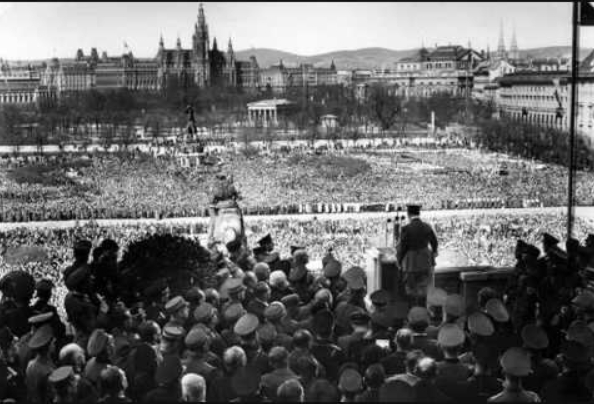 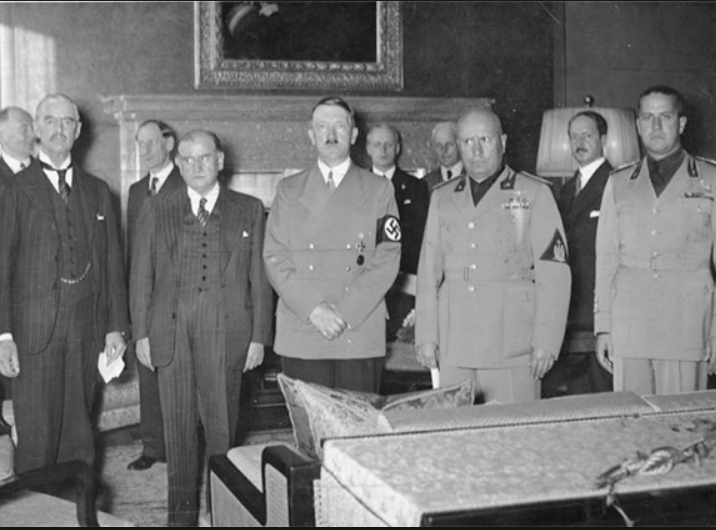 Cesta k vojne
Západ mu ustupoval – nechápal základný princíp Hitlerovej ideológie

Hitler nechcel viesť konvenčnú vojnu a ani konvenčnú zahraničnú politiku. Primárna úloha: rasa. 

Konečným cieľom nebolo len zjednotenie všetkých Nemcov (Volksdeutsche) do jedného štátneho útvaru – ríše, ale i vytvorenie rasovo čistého Volksgemenschaftu a získanie obrovského životného priestoru vo východnej Európe, ktorý mal byť „očistený“ od nenemeckých elementov a v budúcnosti slúžiť nemeckej „panskej rase“.
Cesta k vojne
Išlo o komplexnú rasovú očistu národa, biologickú revolúciu

Ak by západní politici sledovali domácu politiku v Nemecku a brali Hitlerove slová vážne – videli by to

S rasovou očistou národa totiž začali nacisti už pred vojnou – v podobe likvidácie Židov, ale tiež elimináciou psychicky a duševne chorých (Aktion T4). 

Tzv. „rasový štát“ (Burleigh & Wippermann)
Program T-4 / „Aktion T4“
program, ktorého cieľom bola masová sterilizácia a eutanázia „nežiadúcich“ elementov populácie v Nemecku a na okupovaných územiach. 

Ideologicky založený na takzvanej rasovej hygiene (Rassenhygiene), 2 časti:

Medzi rokmi 1933 a 1939 nacisti sterilizovali približne 360-tisíc (možno až 400-tisíc) ľudí 

„Eutanázia“ (Euthanasie) a „milosrdná smrť“ (Gnadentod): asi 200- až 250-tisíc ľudí
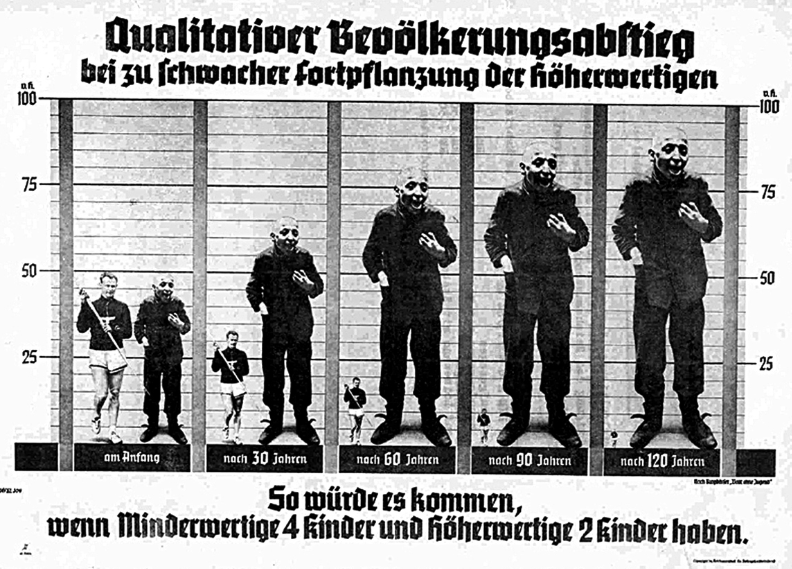 Norimberské zákony
Úspechy v zahraničí a všeobecná – i keď nie univerzálna – obľúbenosť režimu umožnili Hitlerovi v tichosti presadzovať tvrdé antisemtitské opatrenia

Dva Norimberské zákony (Nürnberger Gesetze) z 15. septembra 1935 zbavili Židov občianskych práv 

V roku 1936 nacisti zakázali Židom vykonávať akékoľvek práce v administratíve, od 17. augusta 1938 si museli pridať k menám Israel (muži) a Sarah (ženy) a do pasov dostali veľkú pečiatku „J,“ od 15. novembra nesmeli židovské deti navštevovať štátne školy
Norimberské zákony
Do novembra 1938 neboli Židia systematicky zatýkaní a posielaní do koncentračných a vyhladzovacích táborov (i keď mnoho sa ich tam samozrejme dostalo)

spočiatku sa však snažili nacisti skôr donútiť Židov emigrovať: v roku 1933 v Ríši 437-tisíc Nemcov židovskej viery, 
koncom roka 1937 už ich bolo len okolo 350-tisíc  
V roku 1939 už len asi 214-tisíc

Plány na vysťahovanie: britská Palestína, francúzsky Madagaskar a chvíľu sovietska Sibír
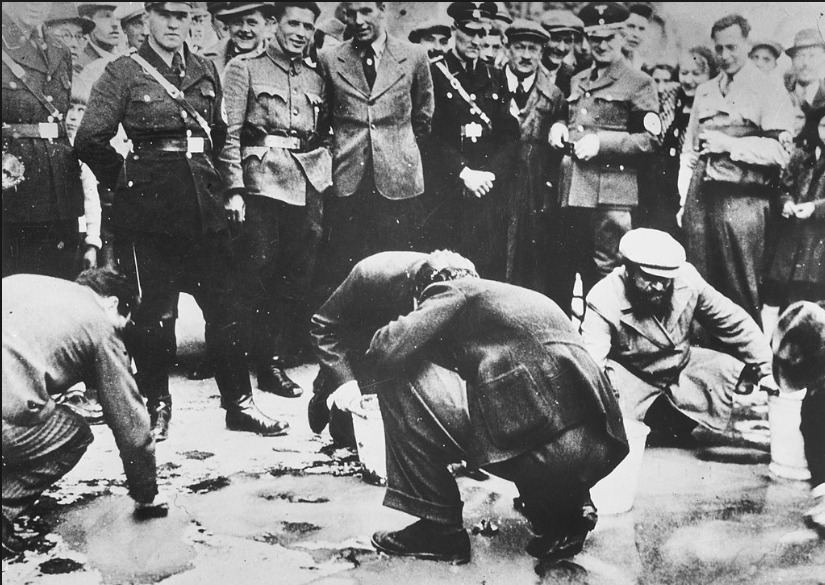 Rasová vojna
Marec 1939 koniec Československa, obsadenie Memelu v Litve

1.9. útok na Poľsko

Hermann Göring: „táto vojna nie je druhá svetová vojna. Toto je veľká rasová vojna. V konečnom zúčtovaní to bude o tom, či budú Nemci a Árijci triumfovať, alebo či bude svetu vládnuť Žid. To je to, o čo tam bojujeme.“
Rasová vojna
Nie je isté aký, a či vôbec, mal Hitler geopolitický plán vedenia vojny

Chaotickosť jeho rozhodovania skôr poukazuje na to, že skôr improvizoval a využíval príležitosť, keď sa naskytla

Otázkou tiež, či Hitler ostal pri plánoch na Lebensraum, alebo sa po prvých, výnimočne úspešných rokoch vojny obrátil smerom ku globálnej politike svetovej nadvlády (Weltpolitik)
Rasová vojna
Faktom však ostáva, že Hitler neplánoval vojnu so Spojeným kráľovstvom. Briti, resp. anglosaská rasa, boli podľa nacistickej ideológie germánskymi „rasovými príbuznými“

Británia mala byť spojencom v prípadnom globálnom konflikte, najprv proti ZSSR, ktorý bol vždy Hitlerovým primárnym cieľom a neskôr pravdepodobne proti USA. 

Hitler uvažoval nad vojnou proti Francúzsku, no vojnu s oboma krajinami, ku ktorej došlo po 3. septembri 1939, rozhodne neplánoval, ani si ju neželal
Rasová vojna
Iná vojna, než všetky doteraz – Hitler po sérii bleskových víťazstiev na všetkých frontoch prehlásil v auguste 1941, že „Európa nie je geografický celok, je to rasový celok“.  

Štátom riadené masové vraždenie dali čoskoro vzniknúť novému slovu – genocída – prvýkrát použitému v roku 1944. 

Cieľ – vyvraždenie Untermenschen: Židov, Rómov či Slovanov (zvlášť potom Poliakov, Ukrajincov a Rusov).
Rasová vojna
Samotné „konečné riešenie židovskej otázky“ bolo súčasťou komplexnejšieho fenoménu rôznych rasových otázok, ktoré chceli nacisti počas vojny „vyriešiť“. 

Židia však boli kategória sama osebe. V nacistickej ideológii figurovali ako úhlavný nepriateľ „árijskej“ rasy a počas rasovej vojny nemali čeliť „len“ represii, teroru či zotročovaniu – mali byť vyhladení. 

Zjednodušene – slovanské obyvateľstvo malo šancu prežiť – ako nevzdelaní otroci, židia nie – odsúdení na smrť za každých okolností = kvalitatívny rozdiel
Rasová vojna
novozískané územia nacisti „očistiť,“ na druhej bolo súčasťou ich snáh tieto územia i zaľudniť – a to nemeckým obyvateľstvom a tzv. Volksdeutsche, teda Nemcami, ktorí žili mimo hraníc Ríše.

Zodpovedný za toto Heinrich Himmler a jeho SS
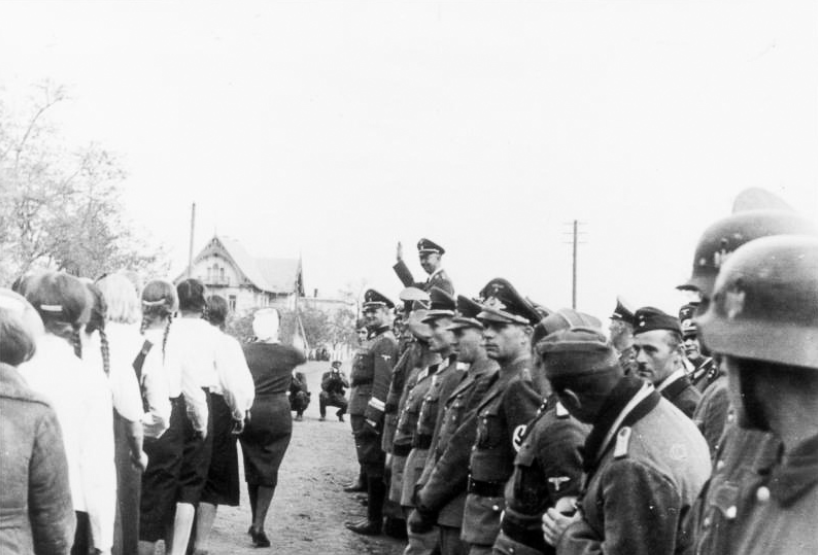 Rasová vojna
v rámci nacistickej imperiálno-rasovej politiky kolonizácia a masívny program rôznych výhod a sociálneho zabezpečenia pre novo prichádzajúcich obyvateľov

Himmler presvedčil Hitlera, aby túto politiku zveril jeho SS. 

Poľsko bolo po okupácii rozdelené na dve časti – jedna, na západe, bola pripojená priamo k ríši (Eingegliederte Ostgebiete), z druhej bol vytvorený Generálny gouvernement (Generalgouvernement).
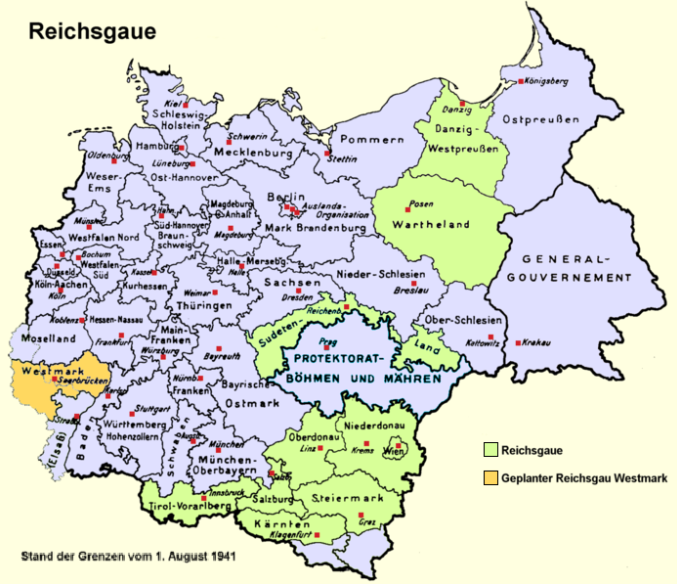 Poľsko
Anektované územia mali ako súčasť Lebensraumu prejsť kompletnou germanizáciou. 

Znamenalo to vysídlenie tisícov, prevažne poľských a židovských rodín. Zatiaľ čo židovské obyvateľstvo bolo odvlečené a sústredené do get a neskôr postupne likvidované vo vyhladzovacích táboroch, poľská populácia bola čiastočne zotročená (600- až 700-tisíc Poliakov bolo odvlečených ako pracovná sila), čiastočne vyvraždená (zvlášť inteligencia) alebo deportovaná do Generálneho gouvernementu.
Poľsko
Do leta 1941 SS usídlila na území okupovaného Poľska 200-tisíc Nemcov a ďalších 275-tisíc čakalo na svoje umiestnenie

Okupované územia mali byť podľa Hitlerových príkazov germanizované tak rýchlo, ako to len bolo možné. Gauleiteri dostali maximálne 10 rokov na to, aby svoje Gaue úplne germanizovali
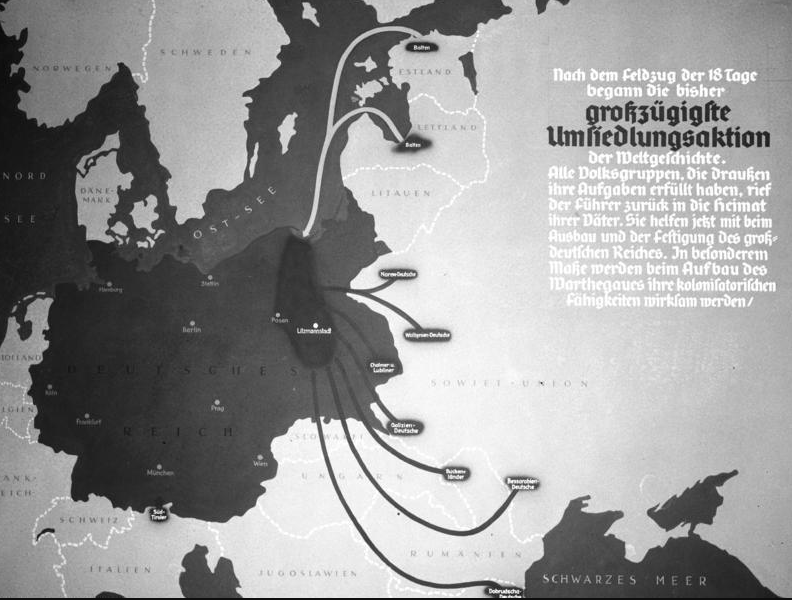 Poľsko
Himmler: „Jedinou úlohou školy má byť naučiť jednoduchú aritmetiku najviac do 500, napísať si vlastné meno, že je posvätným zákonom poslúchať Nemcov, že sa nesmie klamať a že treba byť pracovitý a dobrý. Nemyslím si, že čítanie bude potrebné. Okrem takejto výuky na územiach na východe žiadna ďalšia výuka nebude.“
Poľsko
Hitlerove plány pre východnú Európu neboli len o zmene povojnového usporiadania, hraníc, získania surovín a hospodárskych výhod. 

Východoeurópanov prirovnal k pôvodnému obyvateľstvu Severnej Ameriky – primitívnej kultúre, ktorá mala urobiť miesto dynamickejšej, rozvinutejšej a životaschopnejšej rase

tri milióny Židov stále zostávajúcich na území okupovaného Poľska boli pre nacistov veľkým problémom – po porážke Francúzska znova úvahy o Madagaskare
VOJNA
Operácia Barbarossa, invázia do ZSSR – ďalších šesť miliónov Židov

vojnová radikalizácia priniesli nacistom „nové obzory“. 

Cieľom nacistov v ZSSR nebolo len získanie ropy či ďalších strategických surovín – rasová a kolonizačná vojna

Navyše - triumfálny Blitzkrieg sa zmenila na opotrebúvaciu vojnu (Vernichtungskrieg) s „židoboľševickým“ nepriateľom
Vernichtungskrieg
legenda o „čistom“ Wehrmachte – nepravdivá, i Wehrmach sa podieľal na vojnových zločinoch

Veľká debata nemeckej historiografie – dodnes mnohí tvrdia, že Wehrmacht nepáchal zločiny, len SS – nebezpečný historický revizionizmus

Rozkaz o komisároch (Kommissarbefehl): nemeckí vojaci mali na mieste zastreliť všetkých sovietskych politických komisárov, ktorých dokáže identifikovať, pretože sú šíriteľmi židoboľševickej ideológie
Vernichtungskrieg
Vojakov Červenej armády nacisti považovali za Untermenschen, čiže nie sebe rovnocenných ľudí, ale „podľudí“ -> nevzťahovali sa na nich Ženevské konvencie 

Oficiálne to nacisti zdôvodňovali tým, že ZSSR Ženevskú konvenciu nepodpísal (pravda na úplnom začiatku Barbarossy, po ňom ZSSR veľmi rýchle pristúpil k dohovoru a Ženevské konvencie podpísal – nacisti ignorovali)
Rasová vojna
Šesť mesiacov po začiatku Barbarossy 2 milióny mŕtvych zajatých vojakov ČA - zomreli v táboroch od hladu alebo na choroby

počas 1WW zajala nemecká armáda približne 1,5 mil. vojakov ruskej cárskej armády: 5,4 % z nich zomrelo v zajatí. 

2WW: 5,7 milióna sovietskych zajatcov, zomrelo 57,5 %

Naopak: Briti & Američania: 232-tisíc, zajatých, 3,5 % zomrelo
HOLOKAUST
Einsatzgruppen – ich úlohou bolo „vyčistiť“ dobité územia od partizánov, Židov, komunistov a nepriateľských živlov. 

do polovice apríla 1942 hlásili 518 388 zavraždených, z ktorých drvivá väčšina boli Židia. Incidenty ako vraždenie v rokline Babyn Jar (dnes súčasť Kyjeva), kde 29. a 30. septembra 1941 zavraždili jednotky Einsatzgruppen 33 771 Židov

Nasledujúci rok zavraždili ďalších približne 1,5 milióna civilistov – genocídna časť Holokaustu začala
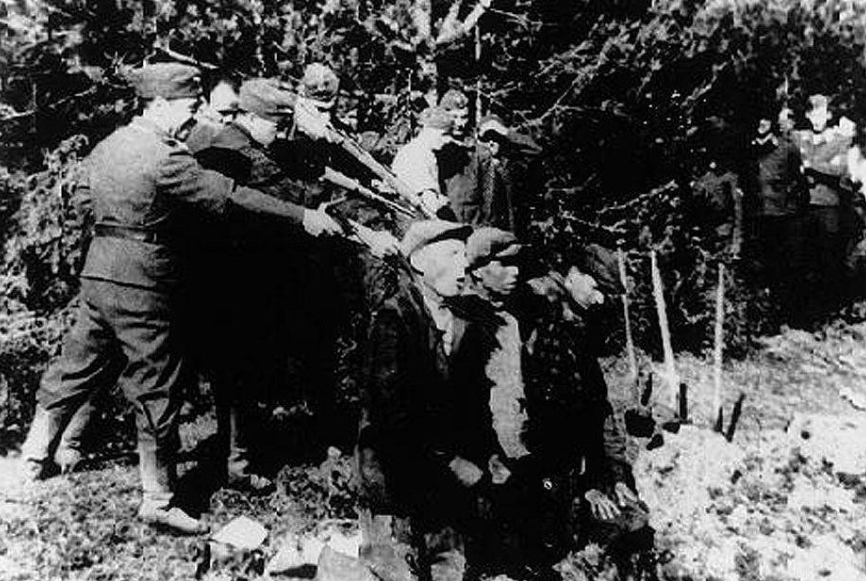 HOLOKAUST
Vraždenie na východe zároveň znamenalo novú „fázu“ v riešení „židovskej otázky.“ 

nacistické vedenie opustilo plány na deportáciu a nahradilo ich masovým vraždením

pravdepodobne niekedy v lete alebo na jeseň 1941 – začali uvažovať o použití plynu (kvôli psychologickým následkom, ktoré malo na vojakov Einsatzgruppen – zvlášť keď mali vraždiť ženy a deti, mnohí to psychicky nezvládali, pre snaha nájsť iné riešenie – priemyselné vraždenie plynom)
HOLOKAUST
Operácia Reinhard (Aktion Reinhard) – plán na likvidáciu Židov z Generálneho gouvernementu

októbri 1941 príkazom na výstavbu tábora v Bełżeci – a po ňom rýchle ďalšie. 

V Bełżeci velenie Christian Wirth (1885 – 1944), dôstojník SS pôvodne zamestnaný v programe T4 – priama linka od T4 k vraždeniu v konc. táboroch

Plynovanie obetí sa začalo v marci 1942

Chełmno, Majdanek, Sobibór, Treblinka, neskôr Auschwitz
HOLOKAUST
Nacisti vytvorili komplexný právny, diplomatický a logistický systém s jediným cieľom – likvidáciou európskeho židovstva. 

Koordinácia spoločného postupu pri realizácii „konečného riešenia“ mala byť dohodnutá na konferencii (nacisti hovorili o „porade štátnych tajomníkov“) vo Wannsee

Do konca vojny sa nacistom podarilo vyvraždiť približne šesť miliónov Židov, viac ako polovicu z 11 miliónov, o ktorých hovorili na konferencii vo Wannsee
Vila pri Wansee
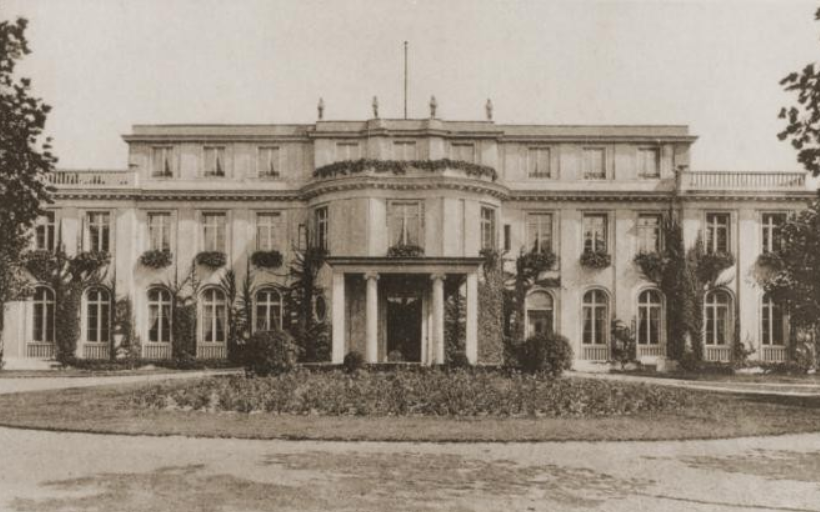 Holokaust
Zahynulo tiež medzi 200- a 500- tisíc Rómov  a množstvo Slovanov: najmä Srbov, Poliakov, Ukrajincov a Rusov. 

Himmlerov „Hlavný plán pre východ“ (Generalplan Ost) schválil Hitler v lete 1942. Jeho súčasťou bolo vyhladenie, vyhnanie alebo zotročenie všetkých Slovanov na ich územiach v priebehu 20 až 30 rokov a uvoľnenie „životného priestoru“ pre Nemcov. 

Pravdepodobný počet zabitých Slovanov počas druhej svetovej vojny prevyšuje počet zavraždených Židov – i keď spôsob, akým k zabíjaniu došlo, bol väčšinou výrazne odlišný
Generalplan OST
Generalplan Ost rátal s masívnym programom osídľovania od Lotyšska po Krym, ktorý mali nemeckí osadníci obsadiť do 25 rokov. 

Nebolo to reálne – nemali dosť ľudí na osídlenie tak obrovského priestoru. 

Navyše sa v realite stretávali s množstvom problémov, najvýraznejším z nich bolo nepriateľstvo pôvodného obyvateľstva a partizánov. 

Chýbal tiež akýkoľvek komplexný plán osídľovania
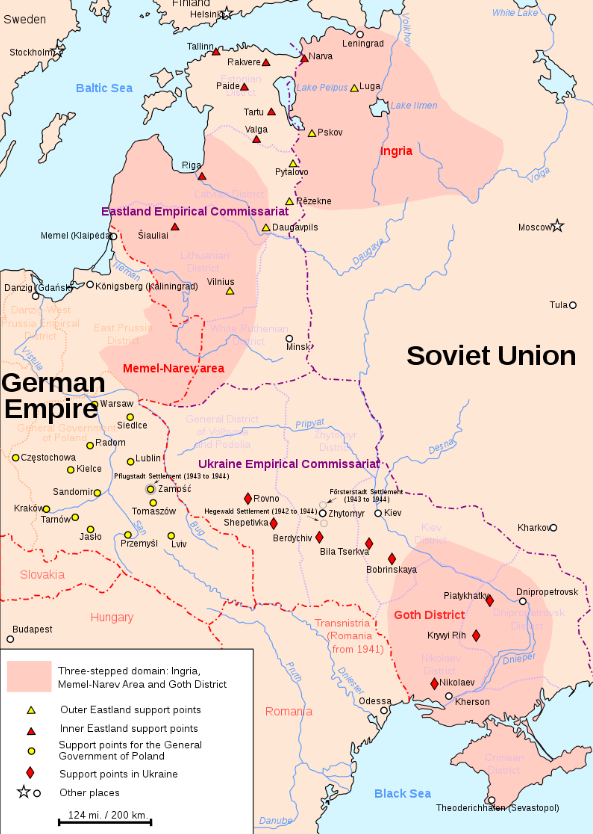 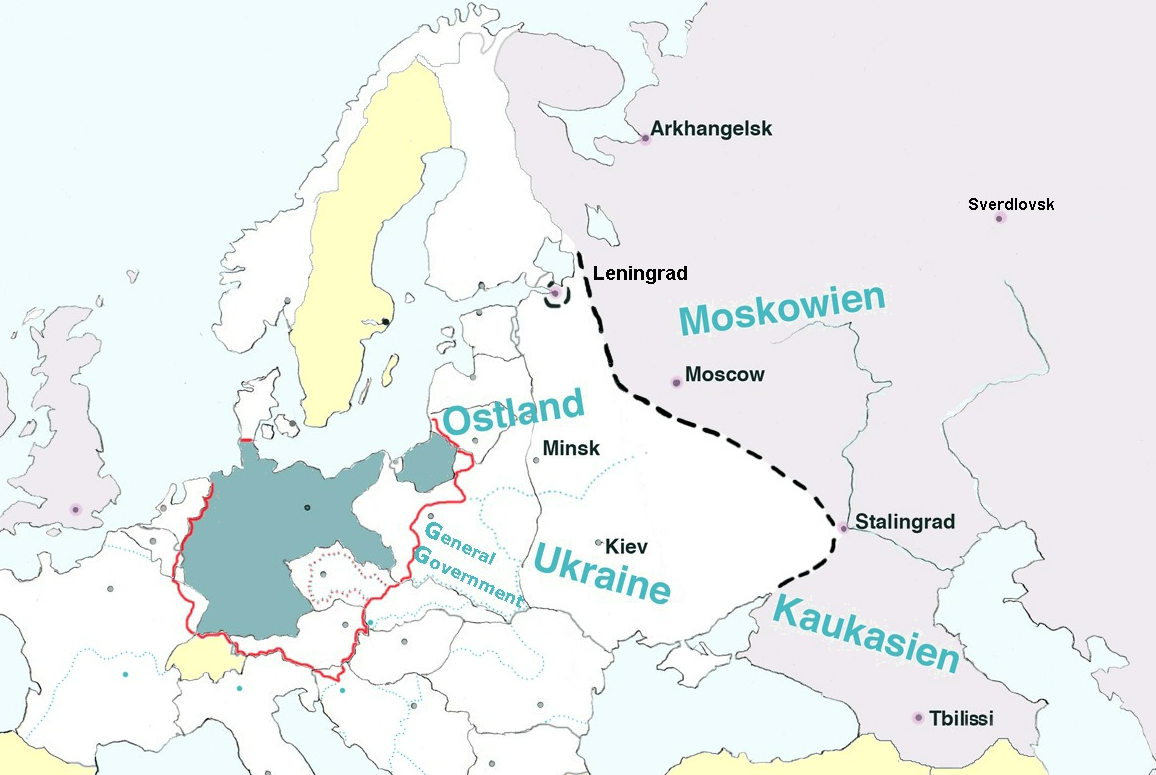 Generalplan OST
Hitler chcel na dobyté územia presídliť 100 miliónov Nemcov. Lenže tých 100 miliónov Nemcov neexistovalo 

Žiadne impérium nikdy v dejinách sa nepokúsilo o tak komplexnú a rasovo motivovanú dominanciu nad dobytými územiami

Holokaust a vraždenie na východnom fronte pritom neslúžili žiadnym vojenským cieľom – práve naopak. Odčerpávali vojenské i transportné zdroje ríše. Nemecko pritom na tom hospodársky rozhodne nebolo dobre
Vojna
V decembri 1941, po neúspechu operácie Tajfún (Unternehmen Taifun, bitka o Moskvu), pripravili úradníci zodpovední za hospodárske a priemyselné plánovanie ríše pre Hitlera memorandum, v ktorom vypočítali (a to ešte boli optimistické výpočty), že ak chce Nemecko vyhrať vojnu, musí v najbližších dvoch rokoch investovať do výzbroje ekvivalent 150 miliárd dolárov. 

Bolo to viac, než Nemecko minulo za celú druhú svetovú vojnu dohromady. 

Už v decembri 1941 vedelo nacistické vedenie vrátane Hitlera, že vojnu nemôže vyhrať
Vojna
Obdobie po porážkach pri Stalingrade, v Afrike a neskôr pri Kursku a s masívnym bombardovaním celého Nemecka je charakteristické ďalším, tentokrát výrazným a definitívnym ústupom od reality k mytológii, prísľubom odplaty a fantazmagóriám

Sny o „zázračných zbraniach“ a radikalizácia

Nacisti sľúbili Nemcom večnú ríšu. Namiesto toho im zanechali zničenú rozbombardovanú krajinu, mestá v troskách, milióny mŕtvych a morálnu traumu zo spáchaných zverstiev. Ôsmy máj 1945 vstúpil do nemeckých dejín ako „Nultá hodina“ (Stunde Null).
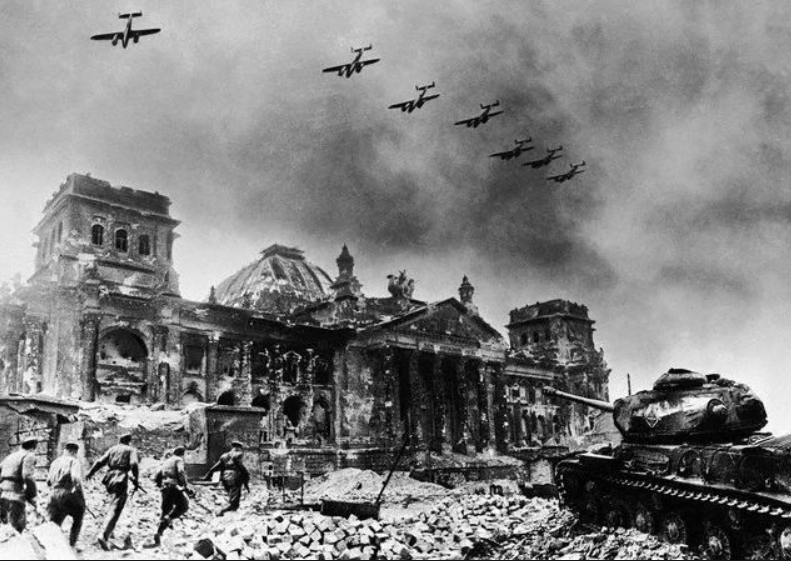